ФГБОУ ВО КрасГМУ им. проф. В.Ф. Войно-Ясенецкого Минздрава РоссииФармацевтический колледж
Оформление рецептурных бланков при отпуске по ним лекарственных препаратов.
Выполнила: Баранова.Д,  группа 204
Руководитель: Тюльпанова.М.В.
Красноярск  2020 г.
Содержание
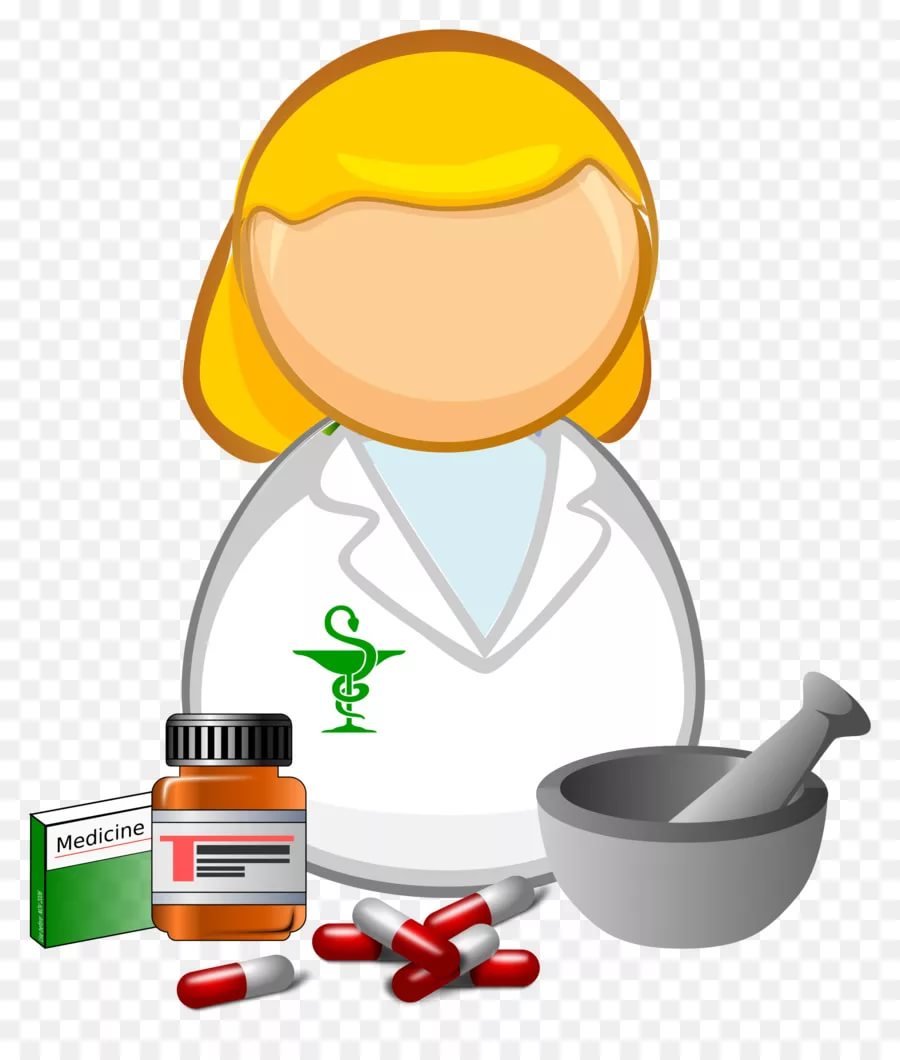 Оформление общее

107-1/у
107/1-НП и 148-1/у-88
148-1/у-04(л)
Требование
Иммунобиологические ЛП
Оформление общее
Наименования аптечной организации;
ТН, дозировки и количества ЛП;
ФИО медицинского работника 
Документ, удостоверяющего личность лица, получившего ЛП, в случае отпуска нс и пв списка II, за ТТС;
ФИО фармацевтического 
работника, отпустившего
ЛП, его подписи;
даты отпуска ЛП.
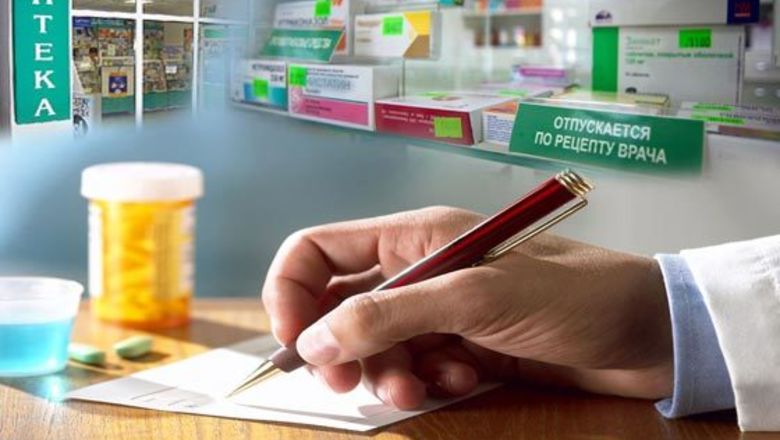 107-1/у
Если срок действия РБ составляет 1 год, и в нём указаны периоды и количество отпуска ЛП(в каждый период), рецепт возвращается покупателю.    При очередном обращении в аптеку с данным рецептом учитываются отметки о предыдущем отпуске ЛП. 
  По истечению срока действия рецепта, на нём проставляется штамп 
«Лекарственный
препарат отпущен» и 
рецепт возвращается 
покупателю.
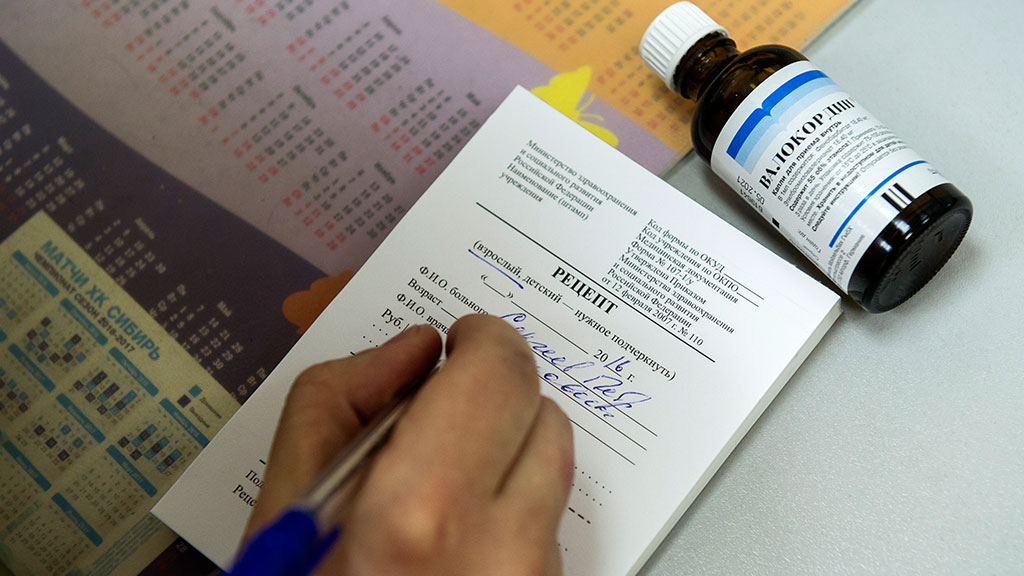 107-у/НП и148-1/у-88
При отпуске НС и ПВ ЛП списка II, ПВ списка Ⅲ на рецепте об отпуске ЛП проставляется печать аптеки, в которой указано их полное наименование.
  Отпуск ЛП подлежащих ПКУ осуществляется фармацевтическими 
работниками, занима-
ющими должность, 
которым предоставлено
 право отпуска НС и ПВ
физическим лицам.
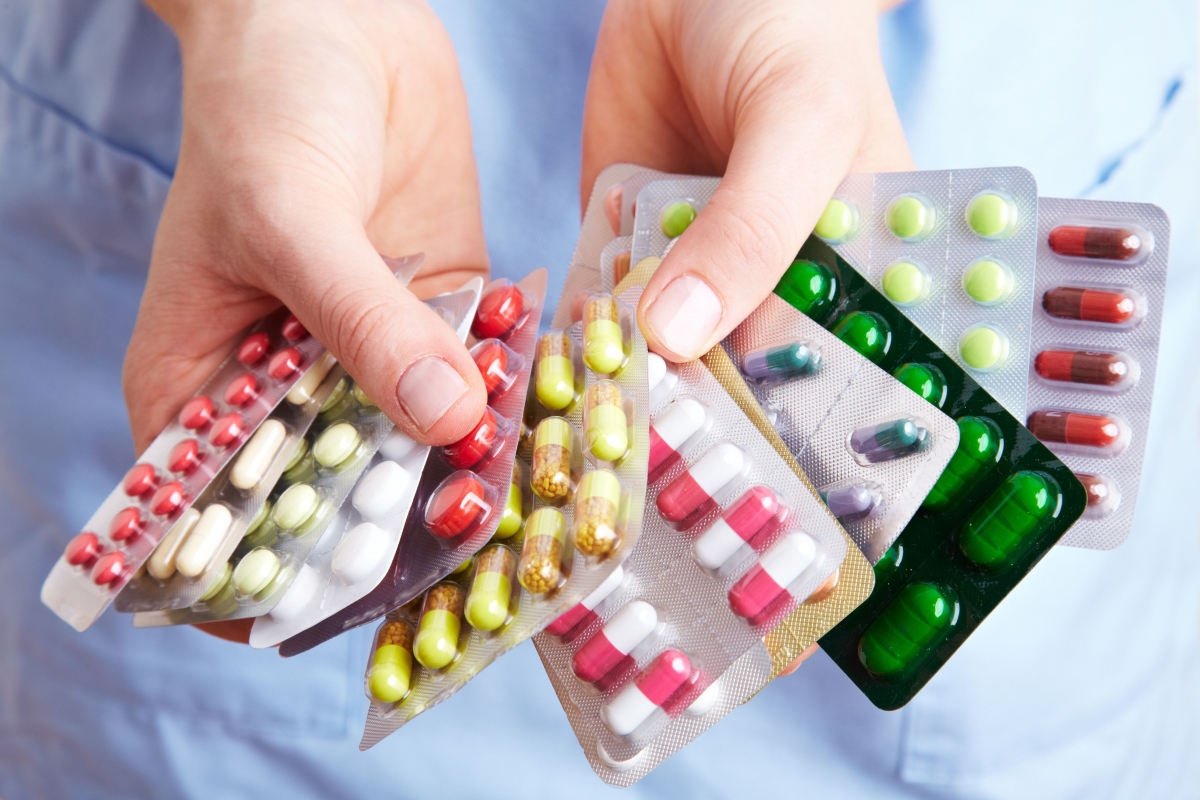 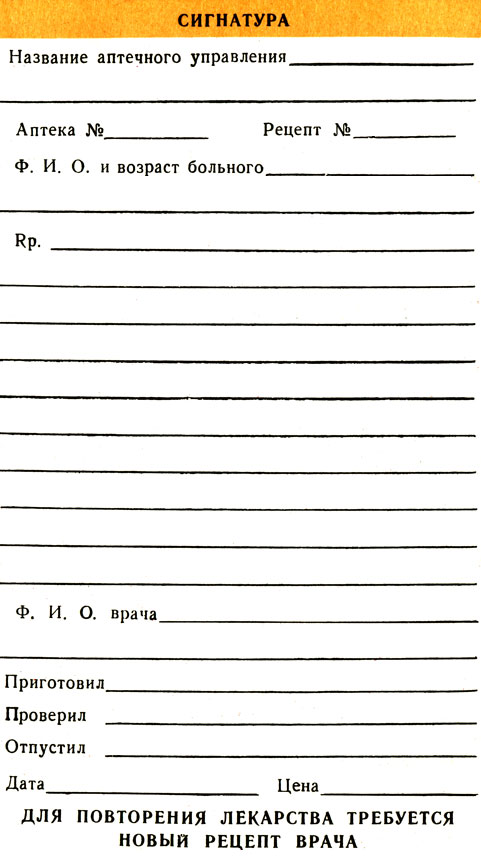 После отпуска НС и ПВ ЛП лицу, получившему ЛП, выдается сигнатура.
(Сигнатура – точная копия рецепта)
148-1/у-04л
Корешок от рецепта, выписанного на указанном РБ, выдается пациенту в, на корешке делается отметка о наименовании ЛП, дозировке, количестве, способе применения, и он остается у пациента.
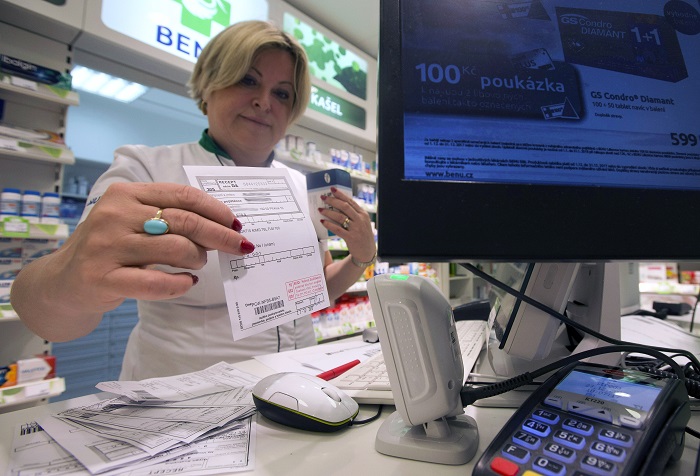 Требование
Оформляется в соответствии пр. МЗ РФ от 12 февраля 2007 г. № 110 "О порядке назначения и выписывания лекарственных препаратов, изделий медицинского назначения и специализированных продуктов лечебного       питания".
Отпуск ЛП осуществляется по отдельным требованиям-накладным. При этом запрещается отпуск ИП.
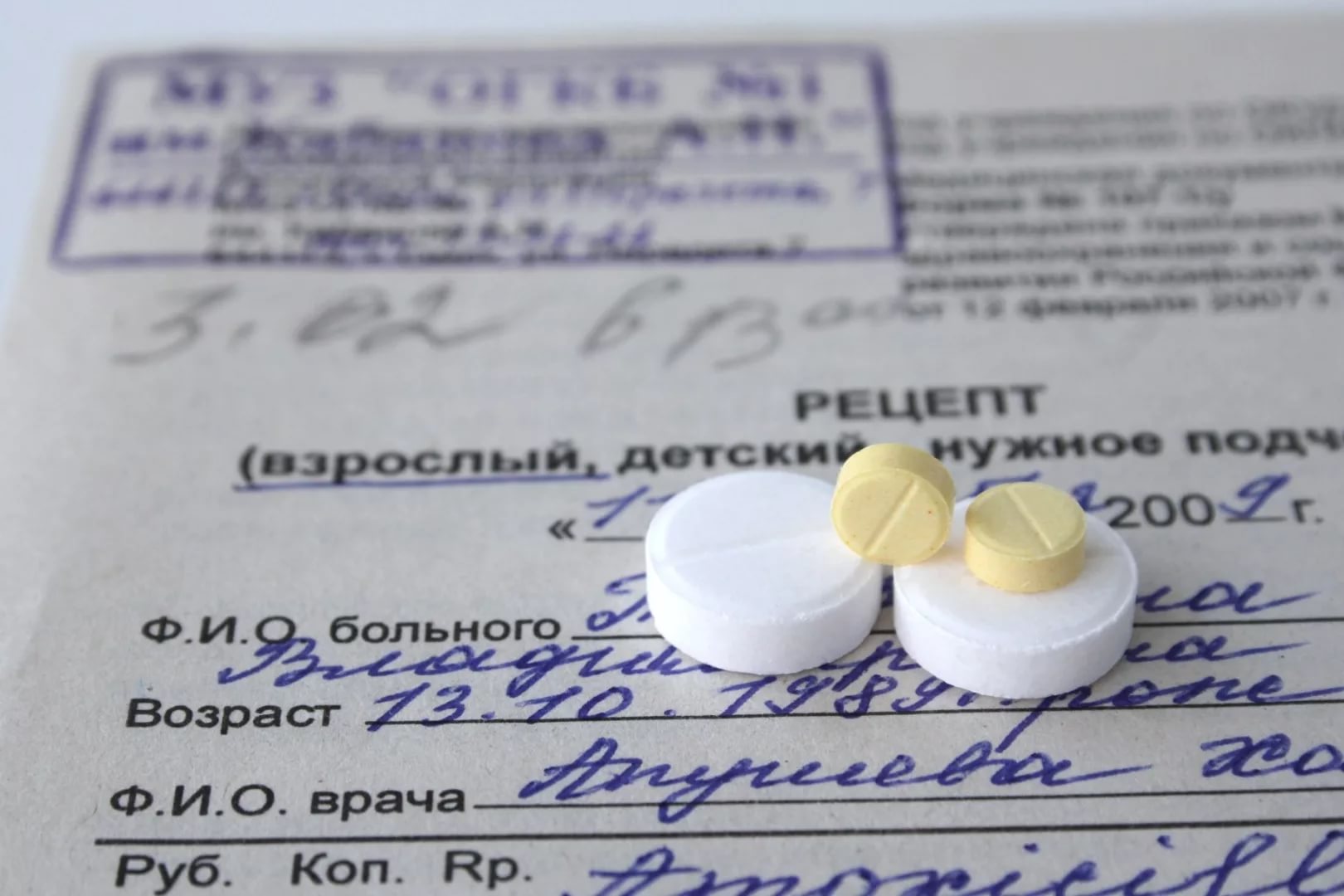 При отпуске ЛП фармацевт проверяет оформление требования-накладной и проставляет на ней отметку о количестве и стоимости отпущенных ЛП.
Все требования-накладные, подлежат хранению:
НС и ПВ списка II, ПВ списка III - в течение 5 лет;
на ЛП подлежащие ПКУ, - в течение 3 лет;
на иные ЛП- в течение
 1 года.
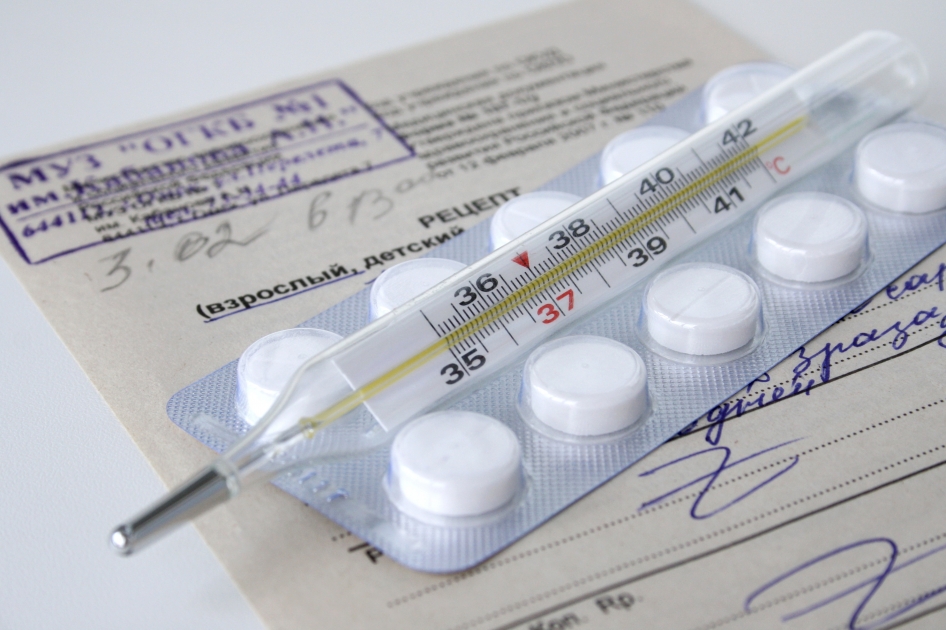 Отметки на рецепте при отпуске иммунобиологических лекарственных препаратов (ИЛП)
Отпуск иммунобиологических рецептурных препаратов осуществляется АО. ИП не могут осуществлять отпуск этих ЛП.
При отпуске ИЛП на рецепте(корешке рецепта), который остается у лица, 
получающего ЛП, указывается
 точное время (в часах и
 минутах) 
отпуска ЛП.
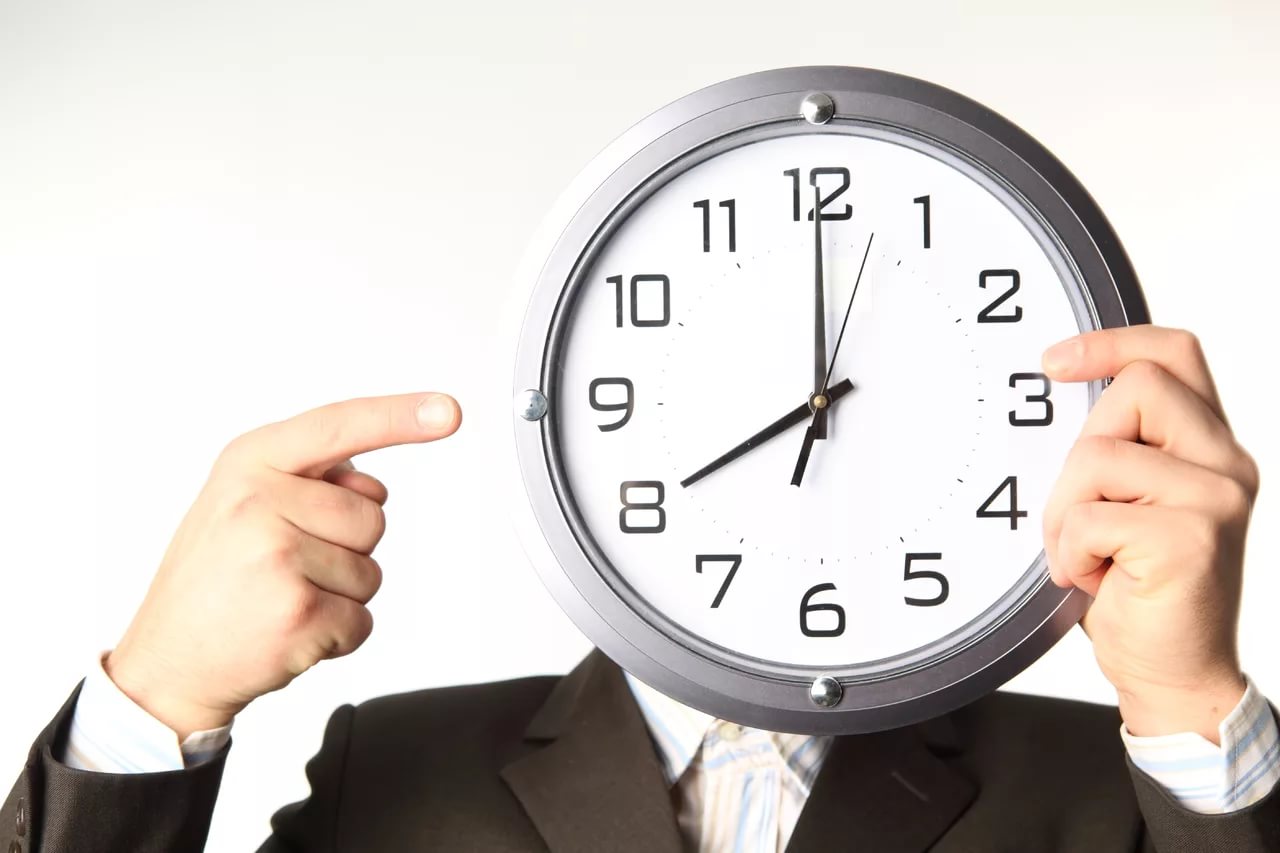 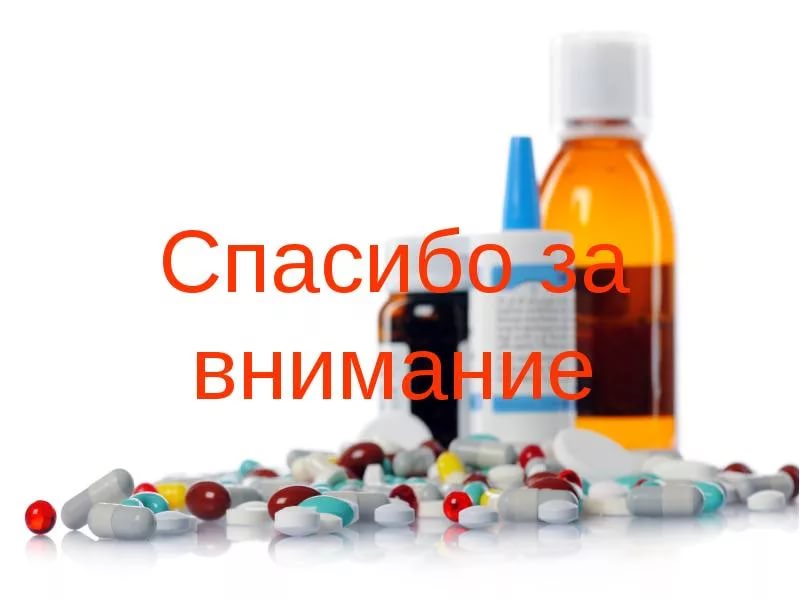